基于Hadoop/HBase的一淘搜索离线系统
莫 问
个人简介
花名：莫问              真名：王峰  
2006年硕士毕业于北航计算机系
毕业后加入阿里巴巴集团
雅虎中国 - 垂直搜索团队
阿里云 - 计算服务团队
淘宝/一淘 - 网页抓取团队
技术方向：分布式系统和大数据处理
提 纲
一淘搜索系统架构
基于HBase的分布式存储系统
基于Hadoop的分布式计算平台
一淘全网商品离线处理系统
一淘搜索系统架构
Web
淘宝商品
搜索前端
抓取系统
淘宝商品导入
存储系统
搜索引擎
业务处理流程
索引构建
基于HBase的分布式存储系统
HBase集群概述
HBase主要数据
HBase扩展开发
基于HBase的分布式消息队列
HBase集群概述
集群版本：0.94.x+扩展优化
集群规模：300台+
存储量：300TB+
每日更新量：10%
监控：Ganglia + JMX
HBase主要数据
电子商务网页库（几十亿）
全网B2C商品
全网导购信息（资讯、问答、论坛、点评等）
淘宝+天猫商品（40%）
精选优质商品
淘客返利商品
HBase扩展开发
定制Load Balance插件
定制Region Split/Merge插件和工具
扩展ThriftServer API
增强的MapReduce Lib支持
丰富更多的Metrics指标
多种Coprocessor插件
RS-Level Balance
RegionServer
RegionServer
RegionServer
RegionServer
region
region
region
region
region
region
region
region
……..
region
region
region
region
region
region
Table-Level Balance
RegionServer
RegionServer
RegionServer
RegionServer
region
region
region
region
region
region
region
region
……..
region
region
region
region
region
region
region
Both RS & Table Level Balance
RegionServer
RegionServer
RegionServer
RegionServer
region
region
region
region
region
region
region
region
……..
region
region
region
region
region
region
region
基于HBase的分布式消息队列（HQueue）
Queue
Queue is a HBase Table
Partition is a HBase Region
Message is a HBase KeyValue
Partition 1
Partition 2
…
Message 1
Message 1
…
Message 2
Message 2
…
Message 3
Message3
…
…………..
…………..
…………….
Rowkey
Column
Timesatamp
Value
Partition ID + Message ID
Timestamp
Value
Topic
Partition ID
Message写入流程
HTable Put 
API Wrapper
RowKey
Timestamp
MessageID
Sequence ID
1. Create Message KV
HQueue Writer
Topic
Value
2. Locate By Partition ID
3. Set MessageID By TS and SeqID
RegionServer
RegionServer
4. Append To Partition
C
O
P
R
O
C
E
S
S
O
r
P
A
R
T
I
T
I
O
n
Message
C
O
P
R
O
C
E
S
S
O
r
P
A
R
T
I
T
I
O
n
Message
Message
Message
Message
Message
Sort By TS
Message
Message
…………
…………
…………
Message读取流程
HTable Scan
API Wrapper
1. Create Message Scan
Partition ID
MessageID(TS) Range
Message Topic
HQueue Reader
2. Locate By Partition ID
RegionServer





\\
RegionServer
3. Scan Sequencially
4. Return By  Order
P
A
R
T
I
T
I
O
n
Message
P
A
R
T
I
T
I
O
n
Message
Message
Message
…………
Message
Sort By TS
Message
Sort By TS
Message
Message
…………
…………
HQueue特性
支持持久化压缩存储（继承HBase）
支持自动Failover（继承HBase）
支持动态负载均衡（继承HBase）
支持TTL设定，自动清理过期消息（继承HBase）
支持多语言客户端（扩展HBase ThriftServer）
可与HBase统一运维（本质都是HBase）
可与Hadoop MR无缝对接（开发HQueue MR Lib）
HQueue应用场景
URL选取
URL队列
抓取系统
Page队列
抽取系统
电商网页库
提链事件队列
Dump事件队列
图片、JS事件队列
Dump系统
提链系统
图片、JS处理系统
基于Hadoop的分布式计算平台
Hadoop集群介绍
Hadoop集群业务流程
Hadoop-2.0
基于Hadoop YARN的定制计算服务
Hadoop集群介绍
集群版本：2.0.X 
集群规模：300台+
存储量：1PB+
每日运行Job数：2万+
监控：Ganglia + JMX
Hadoop集群业务流程
网页调度与选取
网页链接提取
网页内容抽取
全网商品各维度数据挖掘
一淘全网商品搜索数据Dump
一淘全网商品搜索Index Build
Hadoop-2.0
NameNode HA
HDFS所有环节无单点
支持HDFS在线升级
YARN
引入二级调度，Not Only MR，可定制计算模型
Cgroups资源隔离方案更彻底，让系统更稳定
MapReduce-1.0
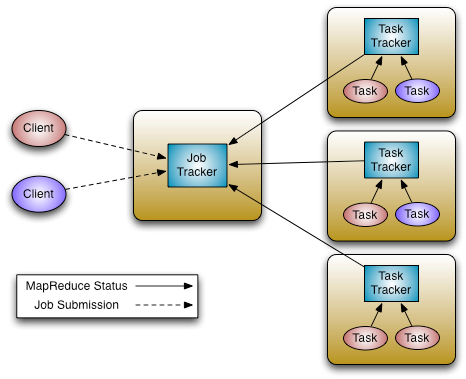 MapReduce-2.0(YARN)
App Worker
Node 
Manager
Client
Client
App
Master
App
Worker
Resource 
Manager
Node Manager
App
Master
Lanch
Node Status
Service Submission
App
Worker
Fork / Monitor
Node Manager
Resource Request
App 
Worker
App Status
基于YARN的流式计算服务
zookeeper
流式数据源（HQueue, MySQL DRC, TimeTunel）
register
InputFormat
Progress Checkpoint
Service Workers
……
Service Worker
Service Worker
Service Worker
Metrics
OutputFormat
Service
Master
中转队列
InputFormat
Metrics
Service Workers
……
Service Worker
Service Worker
Service Worker
动态分裂计算Worker
InputSplit
InputSplit
InputSplit
InputSplit
3.分裂Worker
Service Worker
Service Worker
Service Worker
1. Metrics(包括进度)
2. 发现Worker处理进度太慢
ServiceMaster
动态合并计算Worker
InputSplit
InputSplit
InputSplit
InputSplit
3. 合并Worker
Service Worker
Service Worker
Service Worker
1. Metrics(包括进度)
ServiceMaster
2. 发现两个Worker比较空闲
一淘全网商品离线处理系统
全网商品接入（淘宝+外网）
全网商品存储（HBase）
全网商品Dump（业务逻辑计算）
全网商品Index Build
一淘全网商品接入
一淘
抓取系统
淘宝搜索
Hadoop/HBase集群
前端运营工具
人工修正
增量
全量
Import Job
Import Service
eHarmony API Service
外网商品
淘宝商品
修正商品
状态属性
HBase（全网商品库）
一淘全网商品Dump + Index Build
商品入库/更新
增量更新事件
HBase（全网商品库）
HQueue
Coprocessor
Dump Service
Dump Job
问天搜索引擎
实时消息
HQueue
全量XML文件
Coprocessor
定期增量XML文件
XML文件
文件索引
索引文件
Index Build Job
一淘全网商品业务处理Pipeline
商家业务处理
业务处理Pipeline
可插件化
运费业务处理
实时增量流程
全量流程
类目业务处理
Dump Service
Dump Job
促销业务处理
返利业务处理
排序业务处理
Q &A
新浪微博：淘莫问